A&S: 2000 The Story of Dinosaurs
3: What is a Dinosaur?
Define dinosaur
Gallery Walk
WordCloud
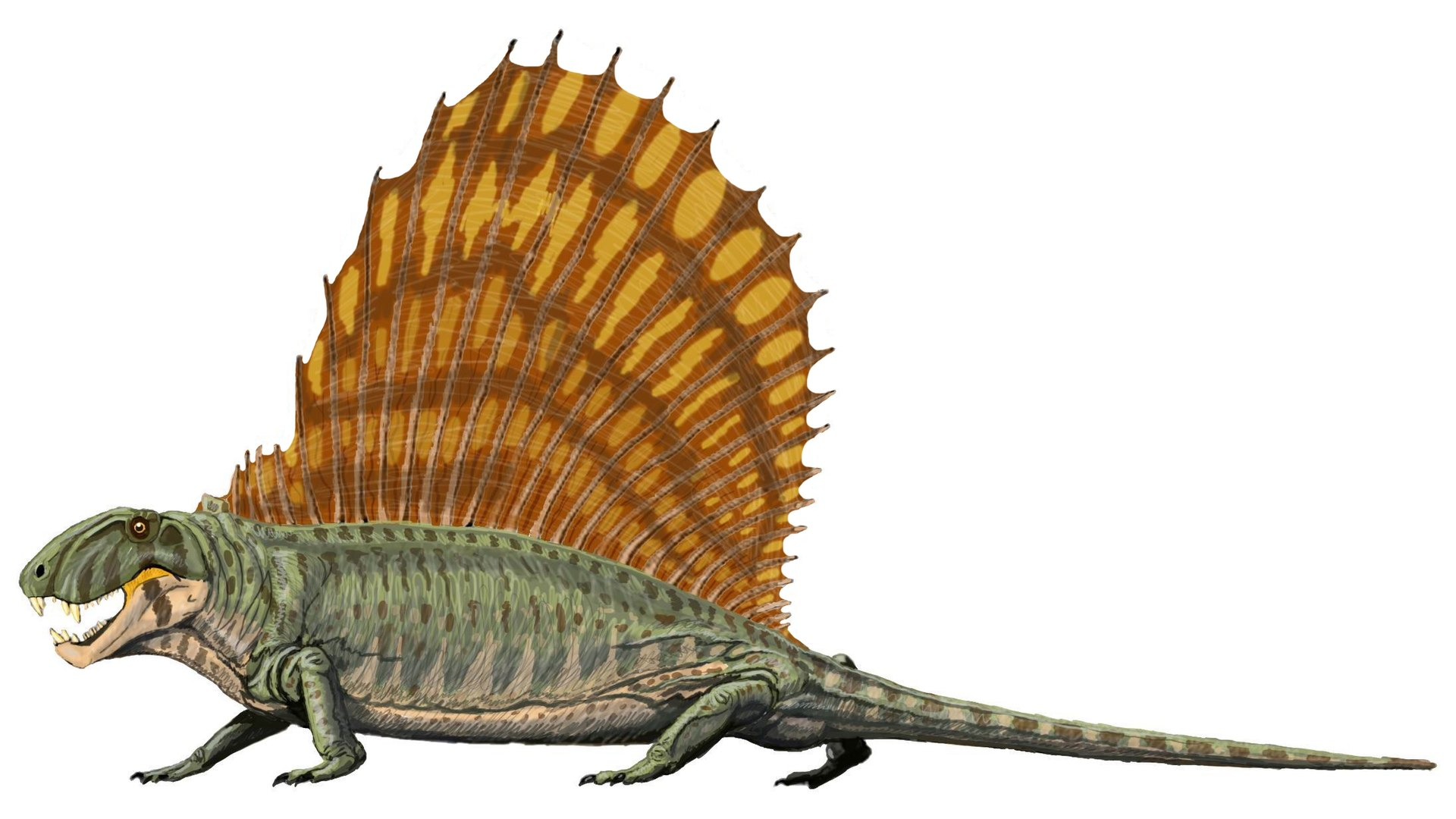 Title
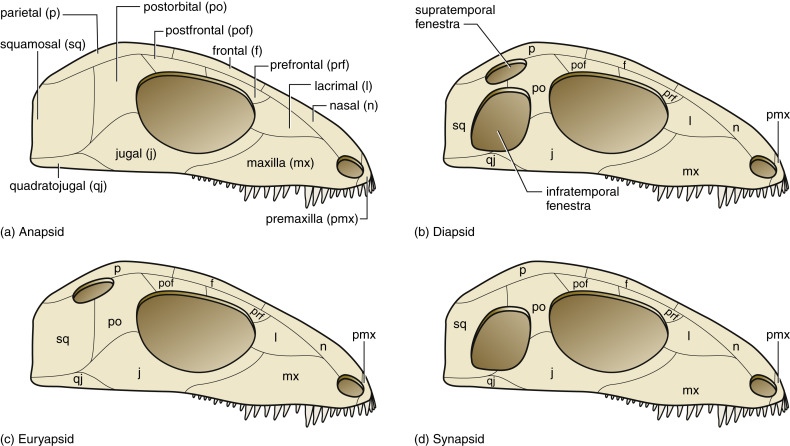 Title
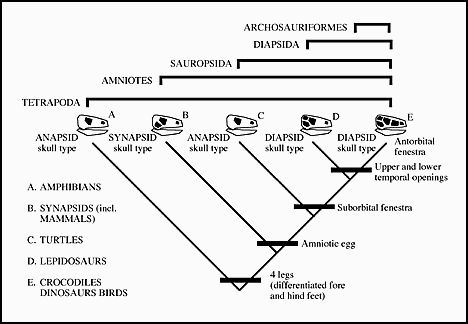 Title
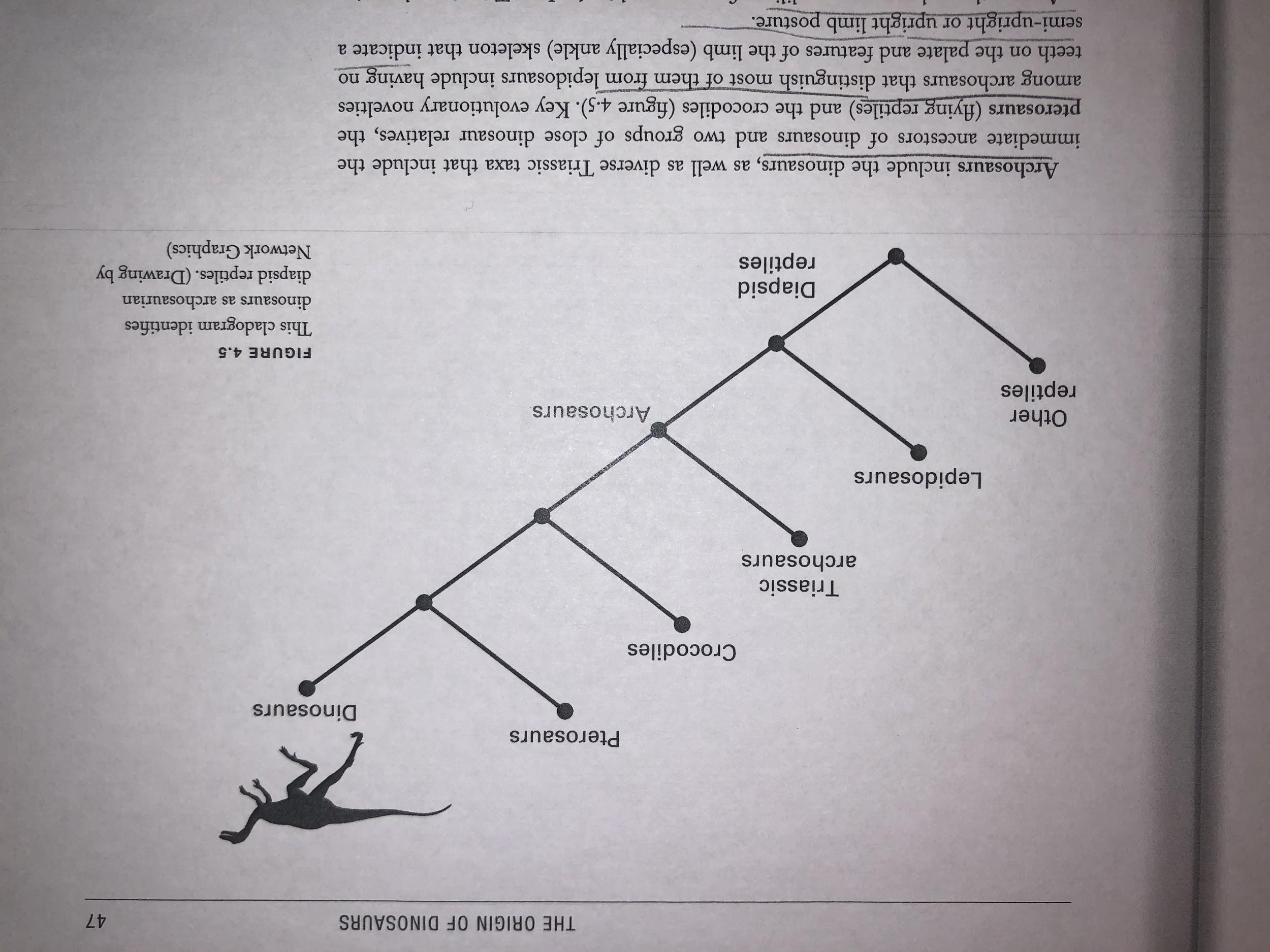 Title
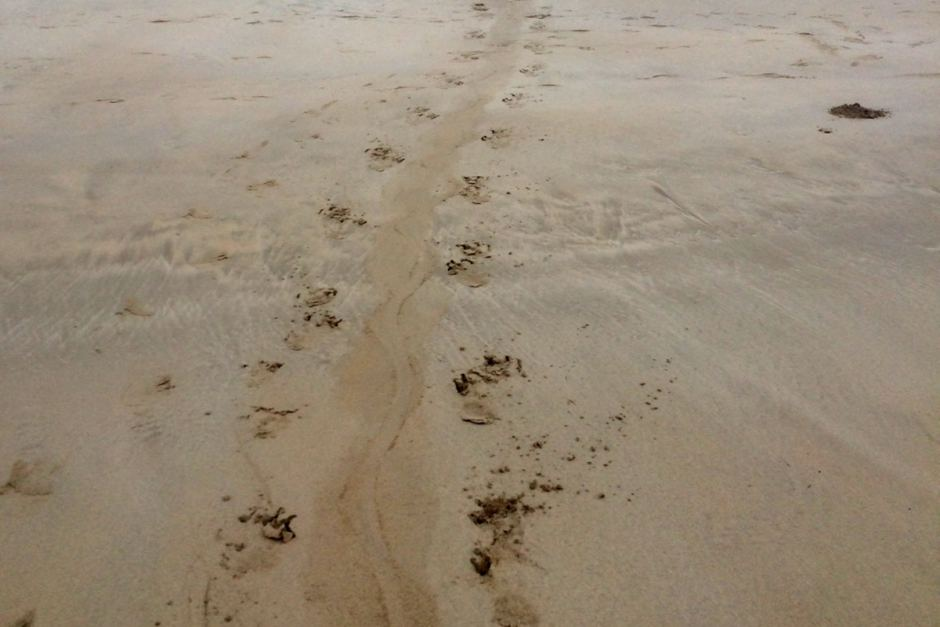 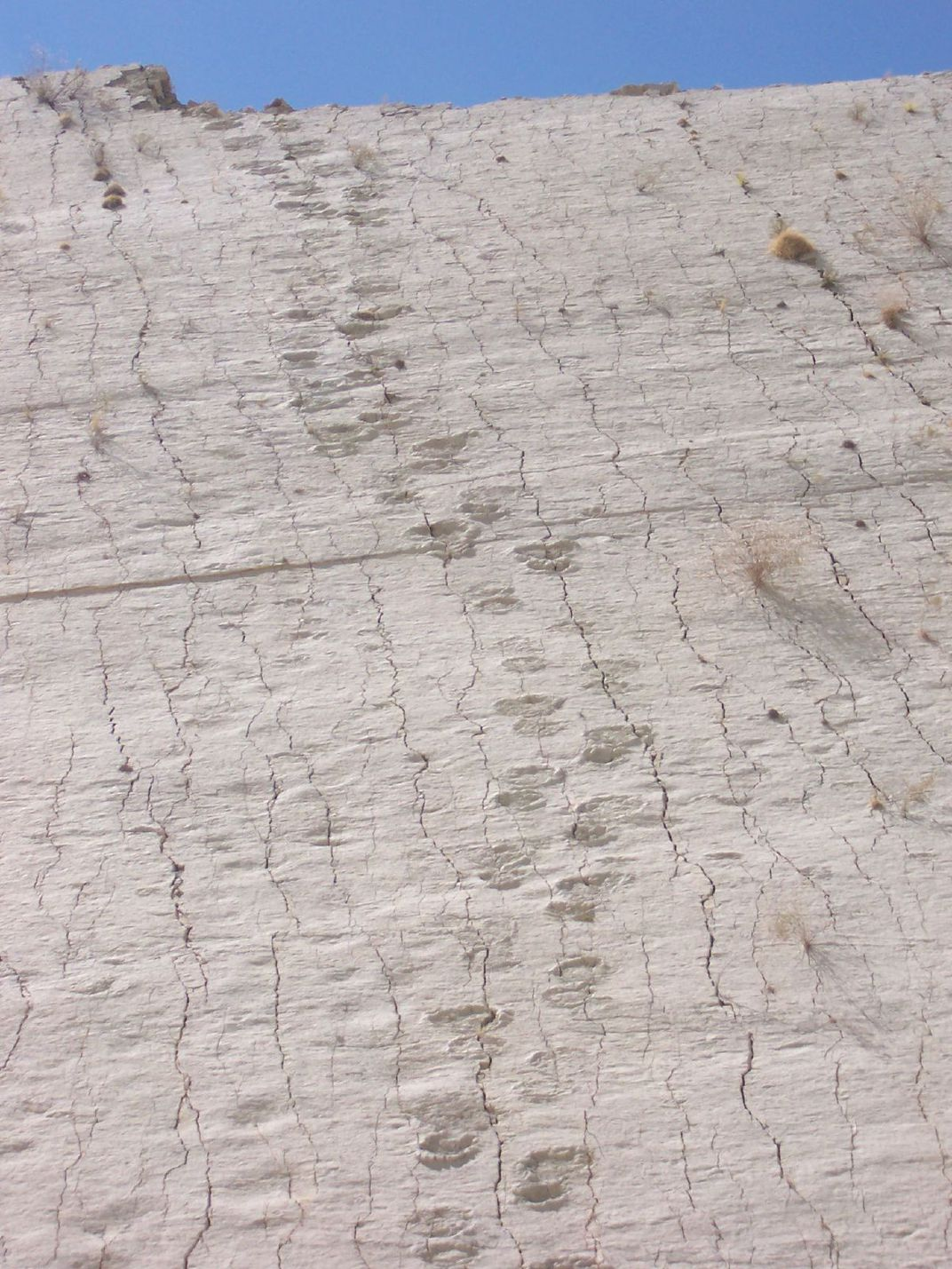 Title
Characteristics of Dinos
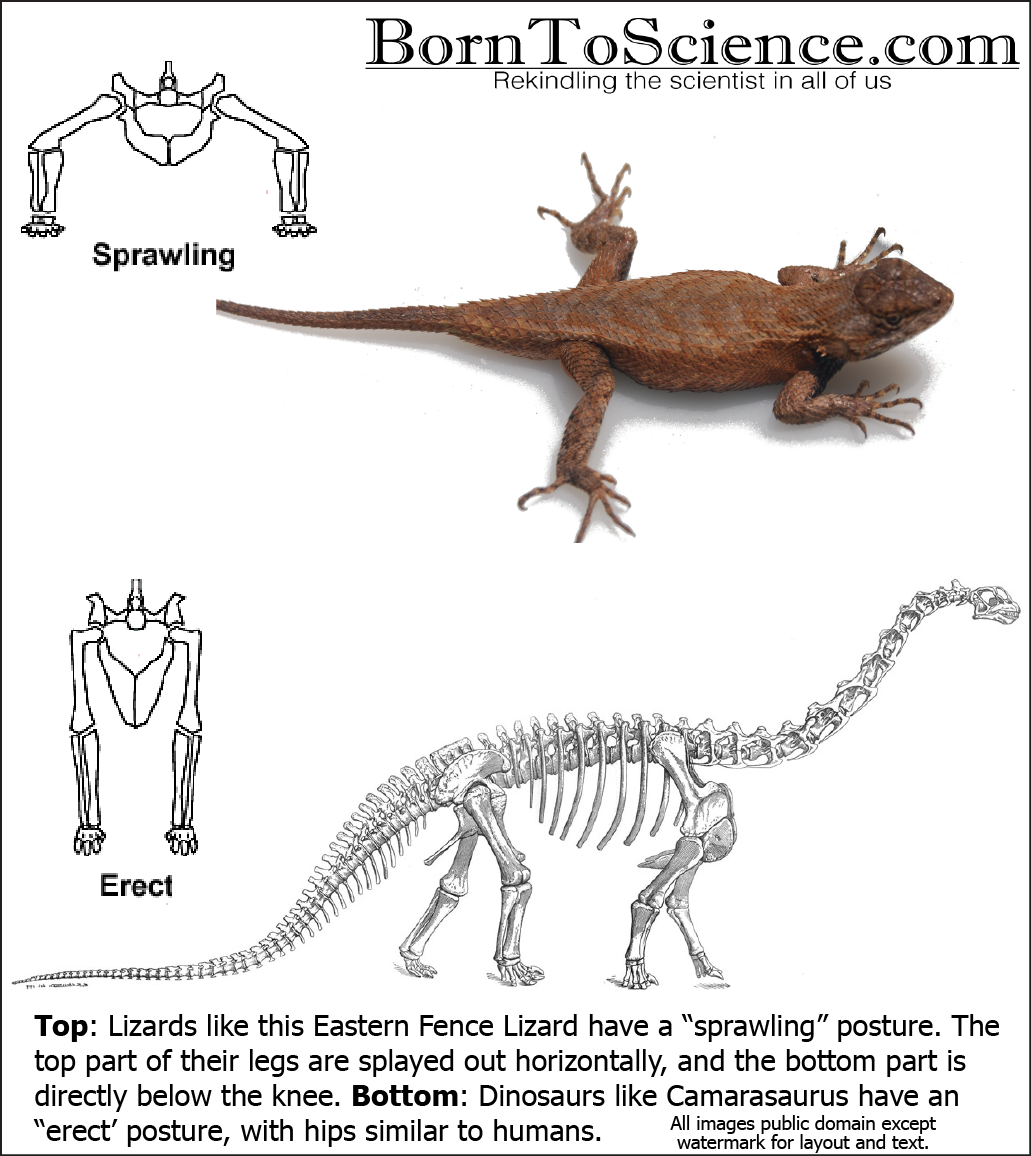 Diapsids
Amniotic Eggs
Legs directly beneath then
What doesn’t qualify...as much?
Size
Feeding behavior
Types of Dinos
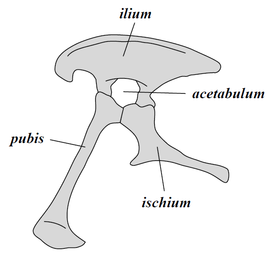 Based on hip and tooth structures

Surischichian Pelvis: Lizard-hipped

Ornithischian Pelvis: Bird-hipped
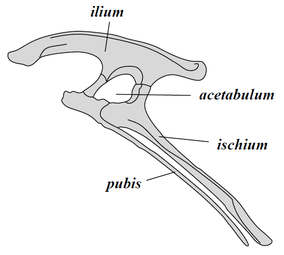 When?
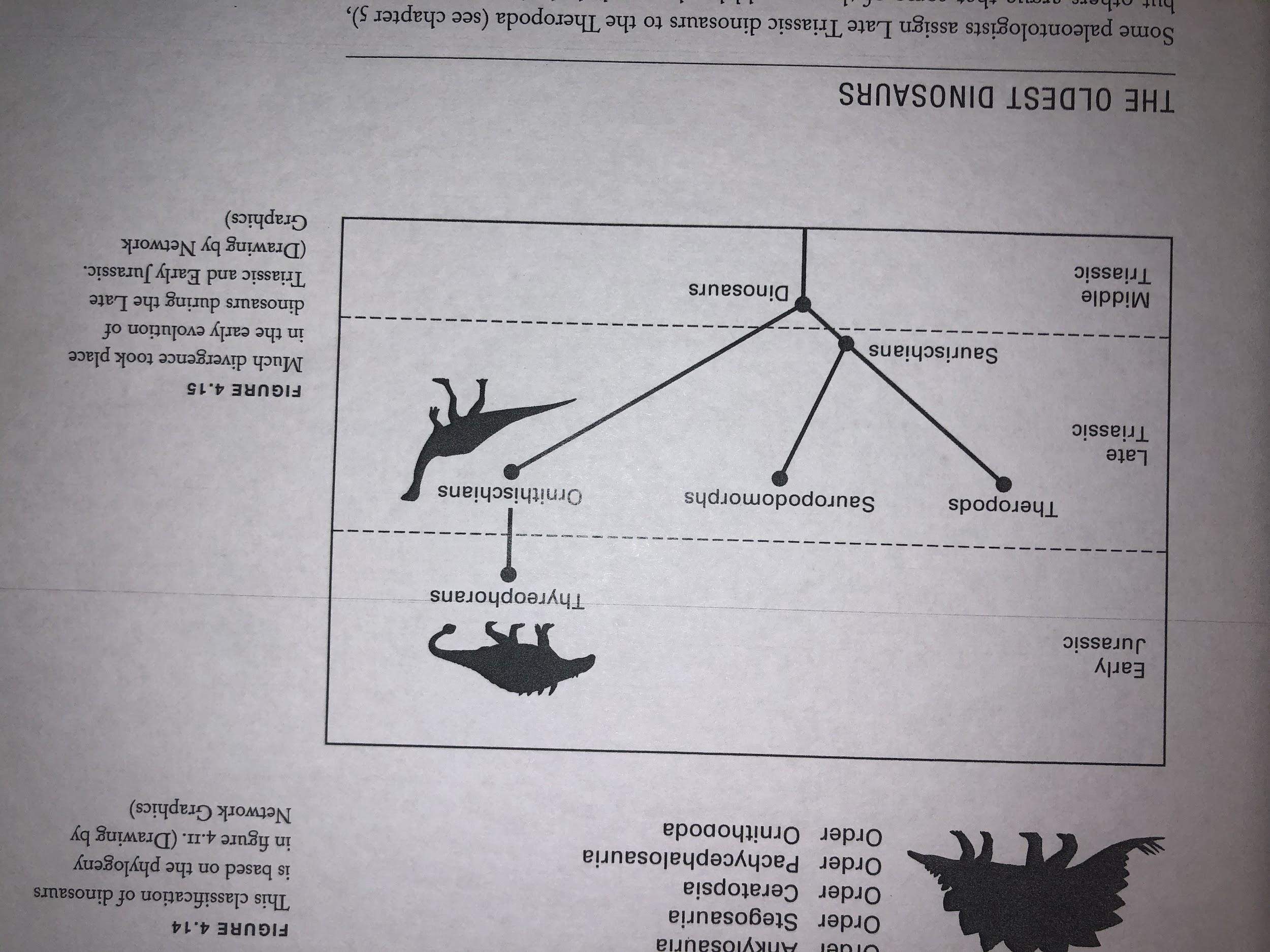 Activity
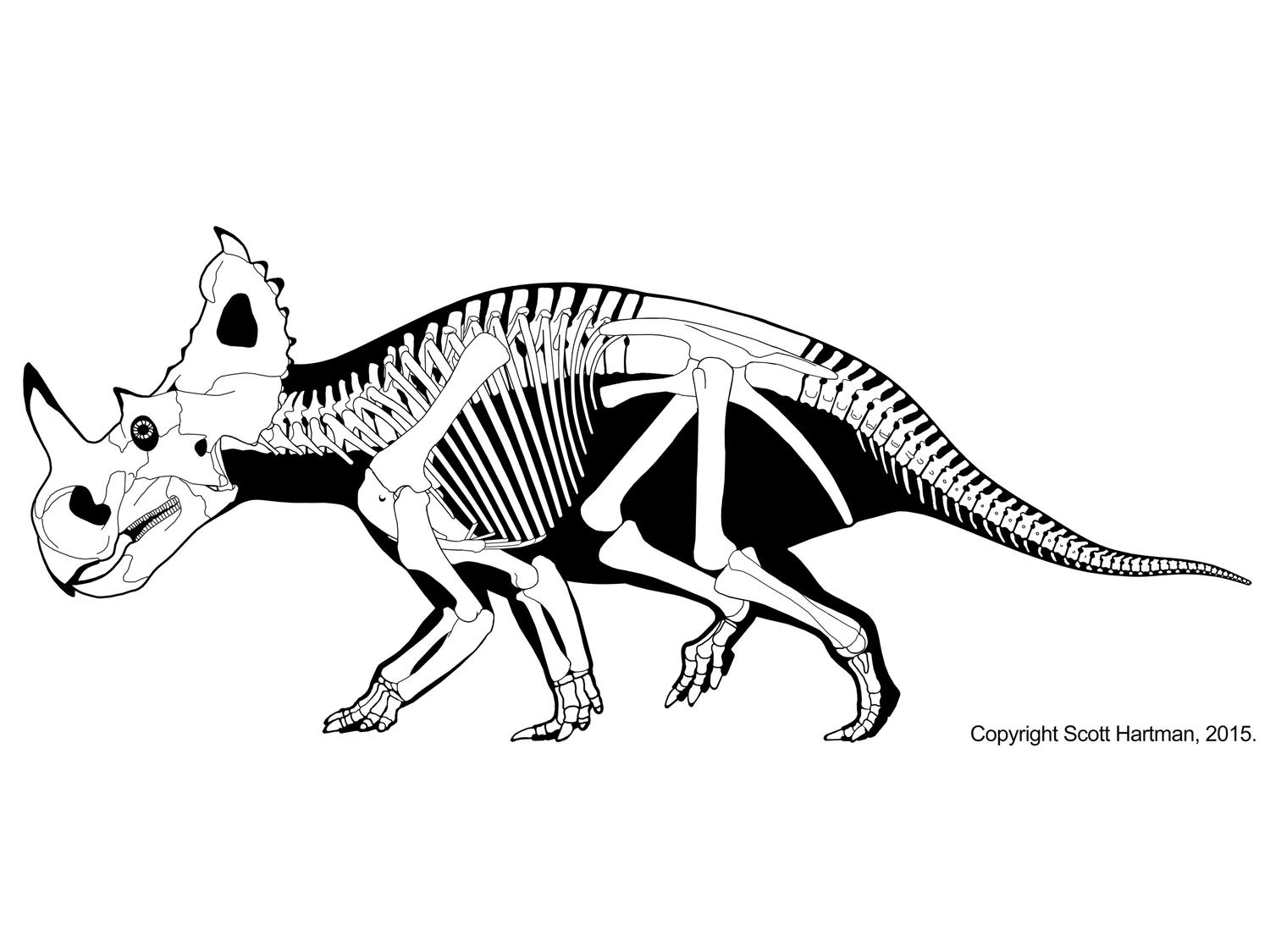 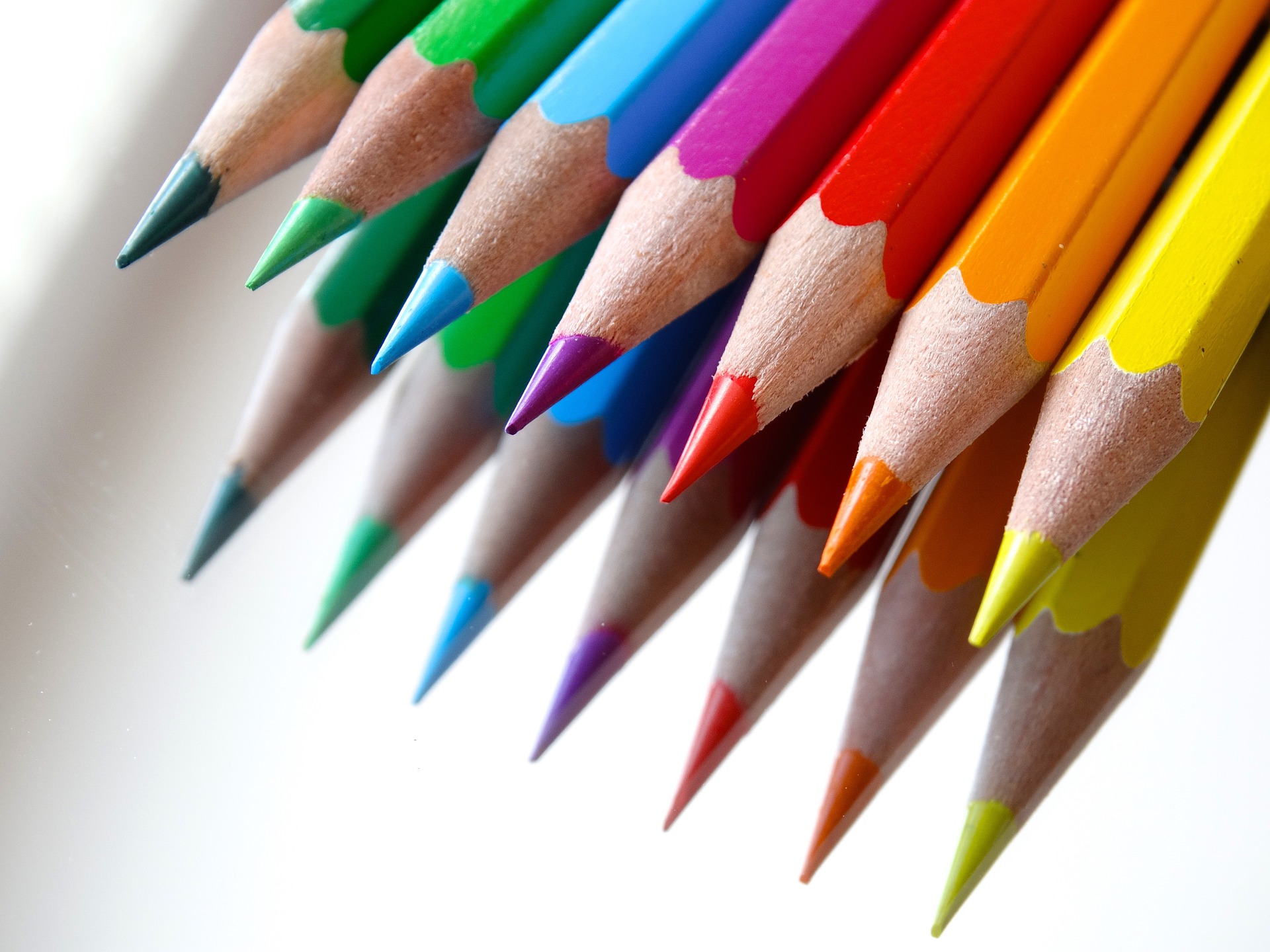